Plasma Proteins
Blood plasma has 100 different proteins
Transport proteins
Fibrinogen and other clotting factors
Acute-phase reaction proteins
Complement components
Enzyme inhibitors (proteinase inhibitors)
Precursors of substances such as angiotensin and bradykinin
Hormones
Enzymes
Plasma proteins are synthesized at the liver at ribosomes that bound to the membrane
All plasma proteins are in glycoprotein structure
Contains N and O glycoside-linked oligosaccharide residues
Only albumin does not contain any sugar residue
Plasma proteins showing polymorphism
α1 antitrypsin 
haptoglobin 
transferrin 
ceruloplasmin 
and the immunoglobulins
Each plasma protein has a specific half-life in circulation.
Half-life of albumin 20 days 
Haptoglobin half-life 5 days
In acute inflammation and tissue injury plasma protein levels increase
CRP stimulates the path of inflammation, 

α1 antitrypsin neutralizes some proteases during inflammation 
Changes in plasma protein levels are induced by cytokines released from the site of injury
Functions of plasma proteins- 
They provide osmotic and oncotic pressure of blood- 
Transport of many substances in the cell- 
Keeping the plasma water content within the vessel 
Effects on blood viscosity- 
Contribution to maintaining acid-base balance-
Maintain protein need of the tissues
Protection of an Organism against infections and harmful substances
Increases and decreases in total protein concentration are called dysproteinemia
Dysproteinemia are two types, hyperproteinemia (increased serum protein concentration) and hypoproteinemia (decrease in serum protein concentration). 
The presence of proteins that are not normally present in the blood and without special functions is called paraproteinemia.
Causes of hyperproteinemia
1) Relative hyperproteinemia (relative hyperproteinemia) may occur in cases of hemoconcentration where plasma water content decreases.
2) Depending on the emergence of paraprotein, hyperproteinemia may occur.
3) In some chronic diseases, hyperproteinemia occurs due to globulin increase.
Hemoconcentration states 
Loss of water from the digestive tract with bad and vomiting
loss of water through the skin in hot conditions and fever 
renal failurenephritis
diabetes mellitus
diuretic treatment states
oliuria in the kidneys through water loss 
restriction of water intake
The emergence of paraproteins:
lenforeticular malignancies
Some autoimmune diseases
chronic infections
cirrhosis of the liver
Some chronic diseases with -globulin increase:
chronic inflammatory events such as severe chronic polyarthritis, endocarditis etc.
tropical diseases 
cirrhosis of the liver
Causes of Hypoproteinemia
1) Relative hypoproteinemia occurs in hemodilution cases where plasma water content increases.
2) Excessive protein loss
3) When there is a decrease in protein synthesis
4) It may be essential hypoproteinemia due to protein metabolism disorder.
Hemodilution conditons:
Excessive hydration due to over-intake and excess fluid intake (water poisoning)- 
heart failure condition
taking the sample from the point (extremity) of fluid replacement
Conditions for excessive protein loss:
Nephrotic syndrome, chronic glomerulonephritis, ... 
Sore, irrigated wound and skin lesions, psoriasis ...
Protein losing enteropathy, ulcerative gastritis,  
Surgical and traumatic shocks.
Depletion of excess fluid from body cavities.
Hypertiroidizm.diabetes mellitus.
Pregnancy toxemia
Conditions for Decrease in protein synthesis
Kwashiorkor- 
Severe Malabsorption Conditions
protein-poor nutrition-
severe liver diseases
Albumin:
MA: 66 kD, the small globular protein
50% of total plasma protein
Alb is found in 40% pl and 60% in extracellular compartments.
2-3 g Alb is produced per day in the liver in average size dog
The most abundant protein in most extravascular body fluids such as CSF, interstitial fluid, urine, and amniotic fluid
Alb synthesis is reduced by inflammatory cytokines, release is secreased in hypokalemia
Catabolism occurs by pinocytosis in all tissues
Function
Regulates colloid osmotic pressure in vascular and extracellular spaces
Carries ligands
Stores
Sources for endogenous aacids
Maintaining of oncotic pressure
Examples 
Free Fatty Acids        
Phospholipids         
Metallic Ions         
Hormones        
Bilirubin
Alb is effective in the metabolism and detoxification of many of these substances above.
Bound drugs
Sulfanamides
barbiturates
Albumin is an important component of the antioxidant activity of pl
Alb (-) is an acute phase reactant
Clinical significance
Alb rises in acute dehydration, clinically insignificant
Alb reduction ------ reduction of synthesis
Depends on catabolism or both reasons
In analbuminemia; other globulins increase when decrease in synthesis due to a genetic disorder. (Alb levels are 0.5 g / L)
Bisalbuminemia, the molecular structure is out of the ordinary
Double band is seen instead of single band in electrophoresis
Bisalbuminemia occurs during treatment with some drugsinflammation
Acute, chronic inflammation, hemodilution, excessive catabolsim by cells, decreased synthesis are the causes of  hypoalbuminemia
Globulins
Hyperglobulinemia
a. Globulin concentration tends to increase with 
infection and inflammation 
 near term during pregnancy. 
In birds, globulins increase just prior to egg laying.
b. Acute-phase proteins cause mild increases in globulin concentration
 Most acute-phase proteins are α-globulins, but some are β-globulins 
Hepatic synthesis of positive acute-phase proteins begins shortly after (24 hours) after acute tissue injury (e.g., inflammation, necrosis, surgery, infection, tumors, immunemediated processes, etc.), and  also may be  produced in response to estradiol, physical stress etc.
Acute-phase proteins play a role in 
the immune response, provide protection against oxidative stress generated in the course of an inflammatory response.
Detection of acute-phase proteins may be useful 
in the early diagnosis of tissue injury 
 in monitoring the response to treatment and resolution of tissue trauma or inflammation.
They are often more sensitive than the WBC count in identifying an inflammatory response.
High values often correlate with severity of disease but do not necessarily predict outcome.
Sustained high values of rapid-responding acute phase proteins, despite treatment, may indicate poor prognosis.
Immunoglobulins (chronic phase proteins) can cause marked increase in the globulin fractions  on the serum electrophoretogram.
 Immunoglobulins are observed in the β and γ regions of the serum electrophoretogram
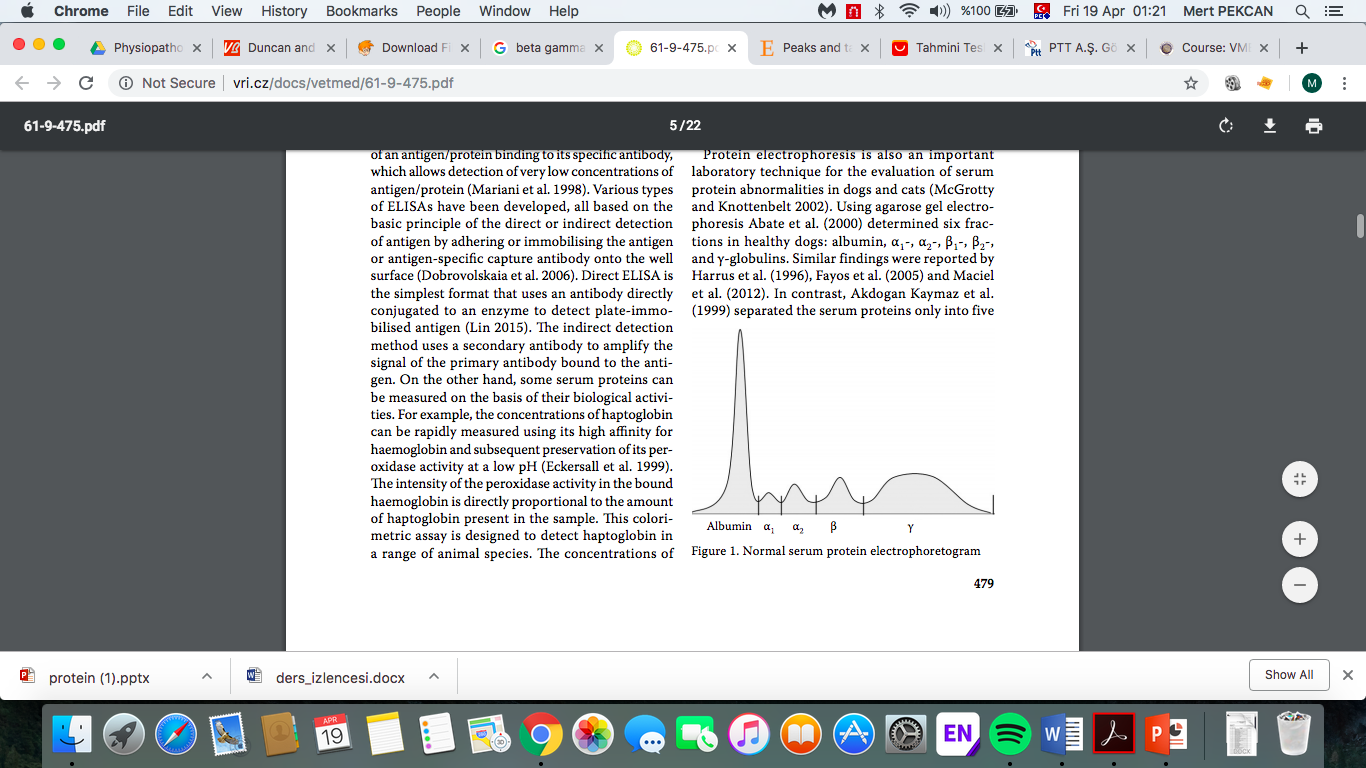 Selective increased concentrations of β-globulins seldom occur; they usually are associated with increased concentration of other globulins.
Bridging of β and α regions in the serum electrophoretogram  highly suggests chronic and active hepatitis.
Polyclonal gammopathies are characterized by an increased globulin fraction with a wide electrophoretic peak comprised of a heterogeneous mixture of immunoglobulins 	
Polyclonal gammopathy is associated with chronic antigenic stimulation occurs in  inflammatory diseases, immune-mediated disorders  and liver diseases
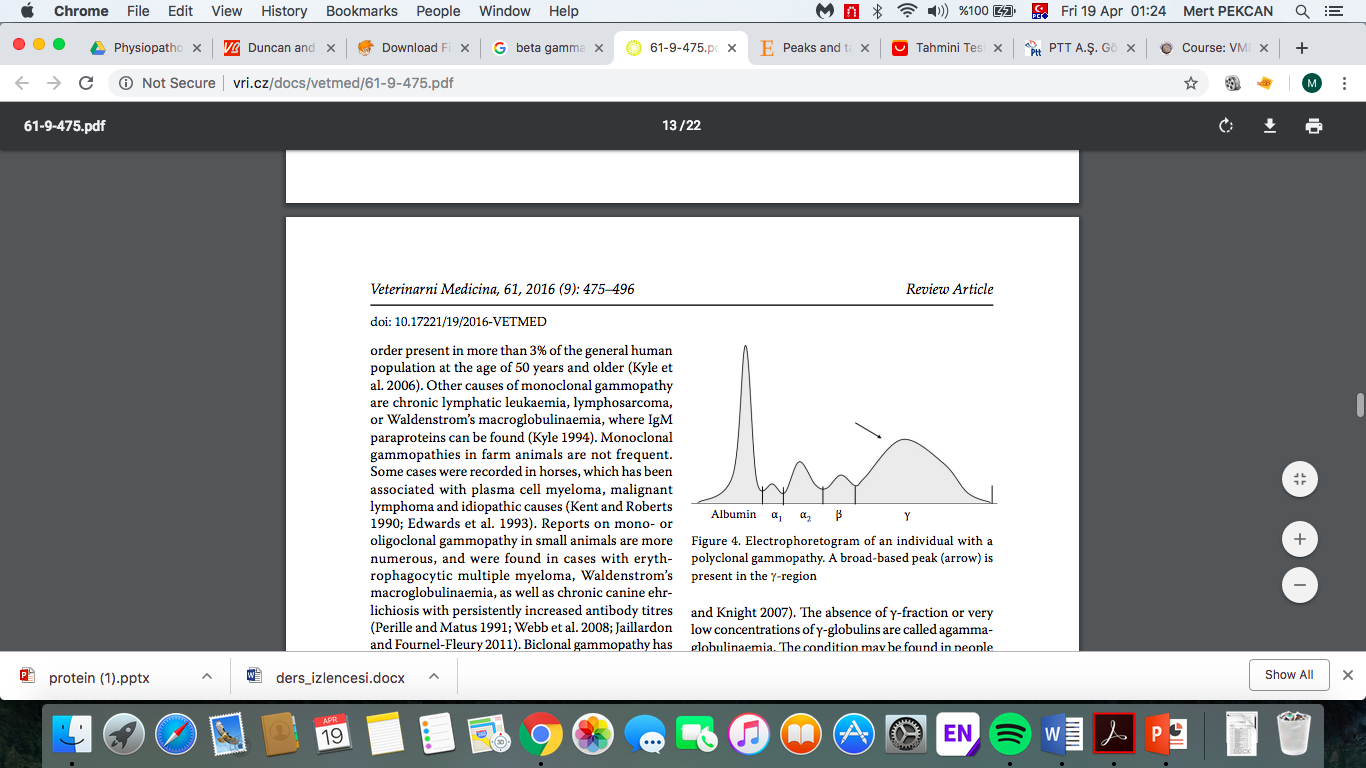 Monoclonal gammopathy (paraproteinemia) is characterized by an increased globulin fraction with a narrow-based electrophoretic peak that is no wider than the albumin peak
The monoclonal peak or spike is caused by a homogeneous immunoglobulin molecule that is produced by a single clone of B lymphocytes or plasma cells.
 Monoclonal peaks can either be observed in γ, β-, or α-globulin regions.
Monoclonal gammopathy occurs most commonly with lymphoid neoplasias
Infrequently, monoclonal gammopathy may be observed with non-neoplastic disorders such as canine amyloidosis, canine ehrlichiosis, canine etc.
Monoclonal gammopathy may be accompanied by overproduction of immunoglobulin light chains. Light chains (Bence-Jones proteins) are rapidly filtered from plasma into urine by the kidneys. Bence-Jones proteins are best detected by electrophoresis of concentrated urine specimens.
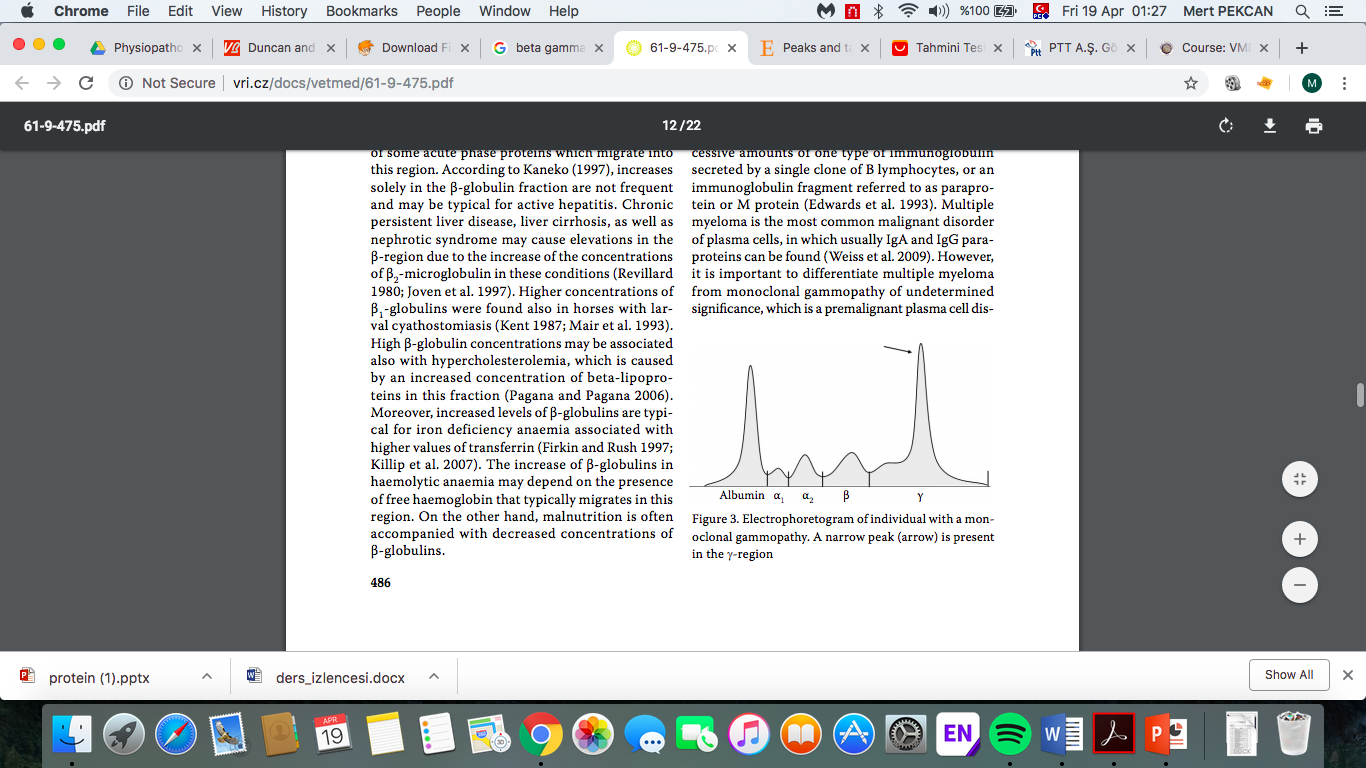